Figure 4. Effects of kainic acid injection. MalinKO animals show a higher susceptibility to kainate-induced ...
Hum Mol Genet, Volume 23, Issue 12, 15 June 2014, Pages 3147–3156, https://doi.org/10.1093/hmg/ddu024
The content of this slide may be subject to copyright: please see the slide notes for details.
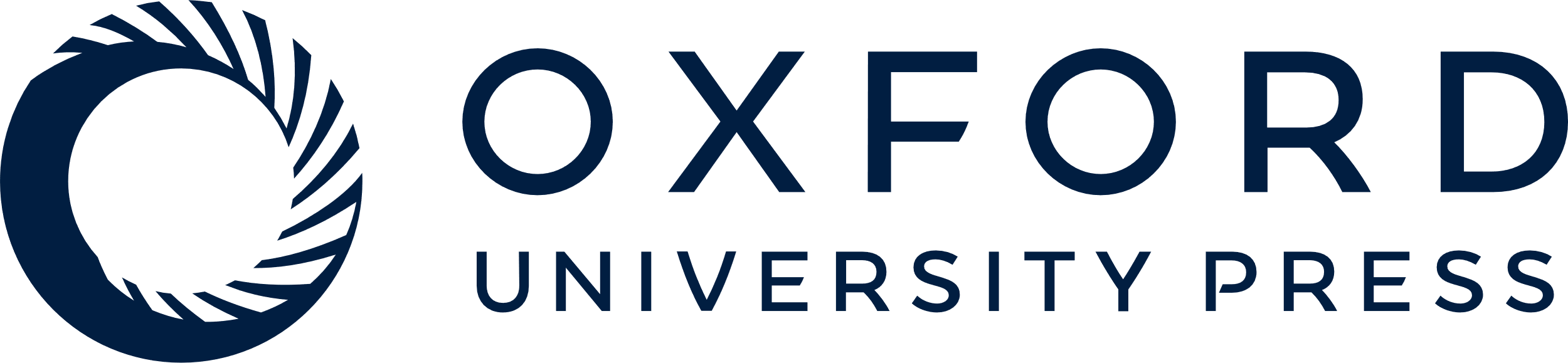 [Speaker Notes: Figure 4. Effects of kainic acid injection. MalinKO animals show a higher susceptibility to kainate-induced epilepsy than the other two models. (A) Representative hippocampal local field potential (LFP) recordings carried out 30 min after kainic acid injection (8 mg/kg, i.p.) and before train stimulation. The percentage (%) of mice presenting seizures within each group is illustrated to the right of the LFP recordings. (B) Differential effects of train stimulation. Representative hippocampal LFP recordings after five 200 Hz, 100 ms trains of pulses at a rate of 1/s were applied to the CA3 area (St.) 1 h after kainic acid injection. The percentage (%) of mice in each group presenting seizures following kainic acid administration and train stimulation of the CA3–CA1 synapse is illustrated in the histograms located to the right of LTP recordings. Calibration in A is also for B. Experiments were performed with 5–6 animals per group.


Unless provided in the caption above, the following copyright applies to the content of this slide: © The Author 2014. Published by Oxford University Press. All rights reserved. For Permissions, please email: journals.permissions@oup.com]